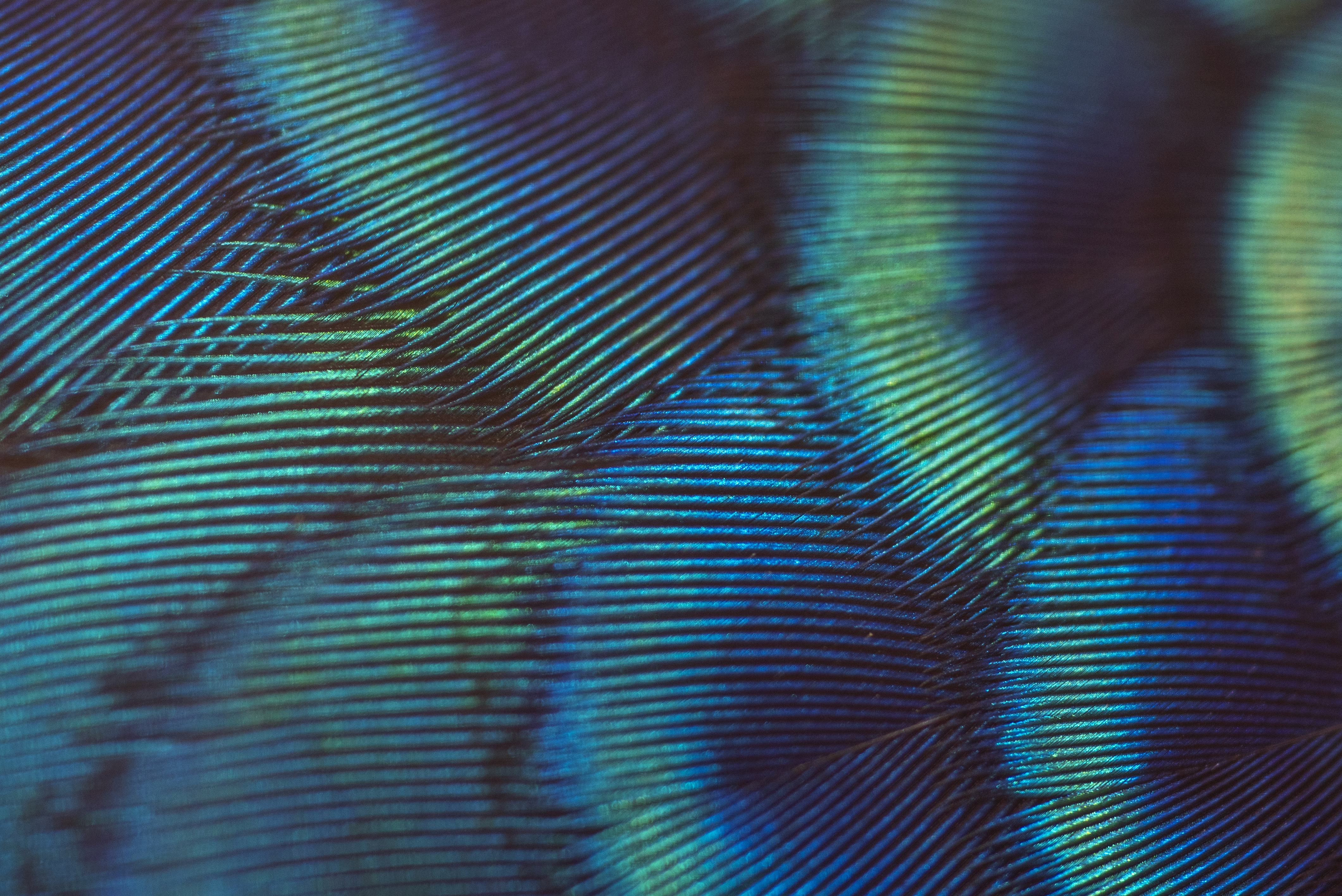 On the Trail of the Beast:The Tribe of Dan
Prof. Tom Mack, MBA
Maj. Tom Baird, MBA
The Beginnings of the Tribe of Dan
And when Rachel saw that she bare Jacob no children, Rachel envied her sister; and said unto Jacob, Give me children, or else I die. 
And Jacob's anger was kindled against Rachel: and he said, Am I in Elohim's stead, who hath withheld from thee the fruit of the womb? 
And she said, Behold my maid Bilhah, go in unto her; and she shall bear upon my knees that I may also have children by her. 
And she gave him Bilhah her handmaid to wife: and Jacob went in unto her. And Bilhah conceived, and bare Jacob a son. 
And Rachel said, Elohim hath judged me, and hath also heard my voice, and hath given me a son: therefore called she his name Dan. (Genesis 30:1-6)
The Beginnings of the Tribe of Dan
דָּן  (Strong’s #1835)
Pronounced Dawn
Judge; Dan, one of the sons of Jacob; also the tribe descended from him, and its territory; likewise a place in Palestine colonized by them: - Dan.
Derived from Strong’s #1777. to rule; by implication to judge (as umpire); also to strive (as at law): - contend, execute (judgment), judge, minister judgment, plead (the cause), at strife, strive.
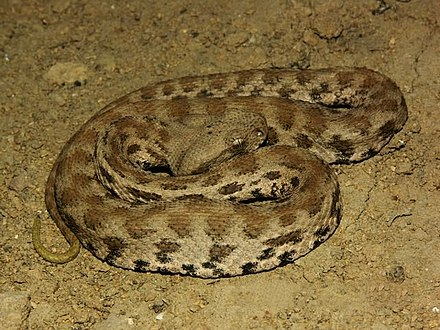 Jacob’s Prophecy Concerning the Tribe of Dan
Dan shall judge his people, as one of the tribes of Israel. 
Dan shall be a serpent by the way, an adder in the path, that biteth the horse heels, so that his rider shall fall backward. 
I have waited for thy salvation, O YHWH. (Genesis 49:16-18)
An adder (שְׁפִיפֹן) is a large, highly poisonous snake. They are very capable of killing horses and men.
These days, they are called the Levant blunt-nosed viper.
Genos-species name: Macrovipera lebetina obtusa
The Talents of the Tribe of Dan
And I, behold, I have given with him Aholiab, the son of Ahisamach, of the tribe of Dan: and in the hearts of all that are wise hearted I have put wisdom, that they may make all that I have commanded thee; 
The tabernacle of the congregation, and the ark of the testimony, and the mercy seat that is thereupon, and all the furniture of the tabernacle, 
And the table and his furniture, and the pure candlestick with all his furniture, and the altar of incense… (Exodus 31:6-8)
The Talents ofthe Tribe of Dan
And the altar of burnt offering with all his furniture, and the laver and his foot, 
And the cloths of service, and the holy garments for Aaron the priest, and the garments of his sons, to minister in the priest's office, 
And the anointing oil, and sweet incense for the holy place: according to all that I have commanded thee shall they do. (Exodus 31:9-11)
The Talents ofthe Tribe of Dan
And he hath put in his heart that he may teach, both he, and Aholiab, the son of Ahisamach, of the tribe of Dan. 
Them hath he filled with wisdom of heart, to work all manner of work, of the engraver, and of the cunning workman, and of the embroiderer, in blue, and in purple, in scarlet, and in fine linen, and of the weaver, even of them that do any work, and of those that devise cunning work. (Exodus 35:34-35)
The Talents ofthe Tribe of Dan
And with him was Aholiab, son of Ahisamach, of the tribe of Dan, an engraver, and a cunning workman, and an embroiderer in blue, and in purple, and in scarlet, and fine linen. 
All the gold that was occupied for the work in all the work of the holy place, even the gold of the offering, was twenty and nine talents, and seven hundred and thirty shekels, after the shekel of the sanctuary. (Exodus 38:23-24)
Trouble withthe Tribe of Dan
And the son of an Israelitish woman, whose father was an Egyptian, went out among the children of Israel: and this son of the Israelitish woman and a man of Israel strove together in the camp; 
And the Israelitish woman's son blasphemed the name of YHWH, and cursed. And they brought him unto Moses: (and his mother's name was Shelomith, the daughter of Dibri, of the tribe of Dan:) 
And they put him in ward, that the mind of YHWH might be shewed them. (Leviticus 24:10-12)
Trouble withthe Tribe of Dan
And YHWH spake unto Moses, saying, 
Bring forth him that hath cursed without the camp; and let all that heard him lay their hands upon his head, and let all the congregation stone him. 
And thou shalt speak unto the children of Israel, saying, Whosoever curseth his Elohim shall bear his sin. 
And he that blasphemeth the name of YHWH, he shall surely be put to death, and all the congregation shall certainly stone him: as well the stranger, as he that is born in the land, when he blasphemeth the name of YHWH, shall be put to death. (Leviticus 24:13-16)
Numberingthe Tribe of Dan
Of the children of Dan, by their generations, after their families, by the house of their fathers, according to the number of the names, from twenty years old and upward, all that were able to go forth to war; 
Those that were numbered of them, even of the tribe of Dan, were threescore and two thousand and seven hundred. (Numbers 1:38-39)
2,760 men in the tribe that could go to war.
23 * 5 * 3 * 23
23 = Death
5 = Grace
3 = Triune nature for all beings (body, soul, spirit)
23 = 8 = New Beginnings
Curses fromthe Tribe of Dan
And these shall stand upon mount Ebal to curse; Reuben, Gad, and Asher, and Zebulun, Dan, and Naphtali. 
And the Levites shall speak, and say unto all the men of Israel with a loud voice, 
Cursed be the man that maketh any graven or molten image, an abomination unto YHWH, the work of the hands of the craftsman, and putteth it in a secret place. And all the people shall answer and say, so be it. (Deuteronomy 27:13-15)
Curses fromthe Tribe of Dan
Cursed be he that setteth light by his father or his mother. And all the people shall say, so be it. 
Cursed be he that removeth his neighbour's landmark. And all the people shall say, so be it. 
Cursed be he that maketh the blind to wander out of the way. And all the people shall say, so be it. 
Cursed be he that perverteth the judgment of the stranger, fatherless, and widow. And all the people shall say, so be it. (Deuteronomy 27:16-19)
Curses fromthe Tribe of Dan
Cursed be he that lieth with his father's wife; because he uncovereth his father's skirt. And all the people shall say, so be it. 
Cursed be he that lieth with any manner of beast. And all the people shall say, so be it. 
Cursed be he that lieth with his sister, the daughter of his father, or the daughter of his mother. And all the people shall say, so be it. 
Cursed be he that lieth with his mother in law. And all the people shall say, so be it. (Deuteronomy 27:20-23)
Curses fromthe Tribe of Dan
Cursed be he that smiteth his neighbour secretly. And all the people shall say, so be it. 
Cursed be he that taketh reward to slay an innocent person. And all the people shall say, so be it. 
Cursed be he that confirmeth not all the words of this law to do them. And all the people shall say, so be it. (Deuteronomy 27:24-26)
Curses for Tribes that Depart from the Torah
But with him that standeth here with us this day before YHWH our Elohim, and also with him that is not here with us this day: 
(For ye know how we have dwelt in the land of Egypt; and how we came through the nations which ye passed by; 
And ye have seen their abominations, and their idols, wood and stone, silver and gold, which were among them:)  (Deuteronomy 29:15-17)
Curses for Tribes that Depart from the Torah
Lest there should be among you man, or woman, or family, or tribe, whose heart turneth away this day from YHWH our Elohim, to go and serve the elohim of these nations; lest there should be among you a root that beareth gall and wormwood; 
And it come to pass, when he heareth the words of this curse, that he bless himself in his heart, saying, I shall have peace, though I walk in the imagination of mine heart, to add drunkenness to thirst: 
YHWH will not spare him, but then the anger of YHWH and his jealousy shall smoke against that man, and all the curses that are written in this book shall lie upon him, and YHWH shall blot out his name from under heaven. (Deuteronomy 29:18-20)
Curses for Tribes that Depart from the Torah
And YHWH shall separate him unto evil out of all the tribes of Israel, according to all the curses of the covenant that are written in this book of the law: 
So that the generation to come of your children that shall rise up after you, and the stranger that shall come from a far land, shall say, when they see the plagues of that land, and the sicknesses which YHWH hath laid upon it; 
And that the whole land thereof is brimstone, and salt, and burning, that it is not sown, nor beareth, nor any grass groweth therein, like the overthrow of Sodom, and Gomorrah, Admah, and Zeboim, which YHWH overthrew in his anger, and in his wrath: (Deuteronomy 29:21-23)
Curses for Tribes that Depart from the Torah
Even all nations shall say, Wherefore hath YHWH done thus unto this land? what meaneth the heat of this great anger?
Then men shall say, Because they have forsaken the covenant of YHWH Elohim of their fathers, which he made with them when he brought them forth out of the land of Egypt: 
For they went and served other elohim, and worshipped them, elohim whom they knew not, and whom he had not given unto them: (Deuteronomy 29:24-26)
Curses for Tribes that Depart from the Torah
And the anger of YHWH was kindled against this land, to bring upon it all the curses that are written in this book: 
And YHWH rooted them out of their land in anger, and in wrath, and in great indignation, and cast them into another land, as it is this day. 
The secret things belong unto YHWH our Elohim: but those things which are revealed belong unto us and to our children for ever, that we may do all the words of this law. (Deuteronomy 29:27-29)
Moses’ Prophecy Regardingthe Tribe of Dan
And of Dan he said, Dan is a lion's whelp: he shall leap from Bashan. (Deuteronomy 33:22)
Lion’s whelp = Young Lion
Dan would not be happy with his inheritance and would want more land.
The Story of Samson
And the children of Israel did evil again in the sight of YHWH; and YHWH delivered them into the hand of the Philistines forty years. 
And there was a certain man of Zorah, of the family of the Danites, whose name was Manoah; and his wife was barren, and bare not. 
And the angel of YHWH appeared unto the woman, and said unto her, Behold now, thou art barren, and bearest not: but thou shalt conceive, and bear a son. (Judges 13:1-3)
Instructions for the Raising of Samson
Now therefore beware, I pray thee, and drink not wine nor strong drink, and eat not any unclean thing: 
For, lo, thou shalt conceive, and bear a son; and no rasor shall come on his head: for the child shall be a Nazarite unto Elohim from the womb: and he shall begin to deliver Israel out of the hand of the Philistines. 
Then the woman came and told her husband, saying, A man of Elohim came unto me, and his countenance was like the countenance of an angel of Elohim, very terrible: but I asked him not whence he was, neither told he me his name: 
But he said unto me, Behold, thou shalt conceive, and bear a son; and now drink no wine nor strong drink, neither eat any unclean thing: for the child shall be a Nazarite to Elohim from the womb to the day of his death. (Judges 13:4-7, Numbers 6)
The Tribe of Dan Departs from the Torah
In those days there was no king in Israel: and in those days the tribe of the Danites sought them an inheritance to dwell in; for unto that day all their inheritance had not fallen unto them among the tribes of Israel. 
And the children of Dan sent of their family five men from their coasts, men of valour, from Zorah, and from Eshtaol, to spy out the land, and to search it; and they said unto them, Go, search the land: who when they came to mount Ephraim, to the house of Micah, they lodged there. (Judges 18:1-2)
These lands were not part of their inheritance. As such, they violated the Torah.
They would later create and worship their own elohim.
The Tribe of Dan Departs from the Torah
And Jeroboam said in his heart, Now shall the kingdom return to the house of David: 
If this people go up to do sacrifice in the house of YHWH at Jerusalem, then shall the heart of this people turn again unto their master, even unto Rehoboam king of Judah, and they shall kill me, and go again to Rehoboam king of Judah. 
Whereupon the king took counsel, and made two calves of gold, and said unto them, It is too much for you to go up to Jerusalem: behold thy elohim, O Israel, which brought thee up out of the land of Egypt. (I Kings 12:26-28)
The Tribe of Dan Departs from the Torah
And he set the one in Bethel, and the other put he in Dan. 
And this thing became a sin: for the people went to worship before the one, even unto Dan. 
And he made an house of high places, and made priests of the lowest of the people, which were not of the sons of Levi. (I Kings 12:29-31)
The Tribe of Dan Departs from the Torah
And Jeroboam ordained a feast in the eighth month, on the fifteenth day of the month, like unto the feast that is in Judah, and he offered upon the altar. So did he in Bethel, sacrificing unto the calves that he had made: and he placed in Bethel the priests of the high places which he had made. 
So he offered upon the altar which he had made in Bethel the fifteenth day of the eighth month, even in the month which he had devised of his own heart; and ordained a feast unto the children of Israel: and he offered upon the altar, and burnt incense. (I Kings 12:32-33)
The Tribe of Dan Departs from the Torah
The tribe of Dan is part of New Jerusalem:
Now these are the names of the tribes. From the north end to the coast of the way of Hethlon, as one goeth to Hamath, Hazar-enan, the border of Damascus northward, to the coast of Hamath; for these are his sides east and west; a portion for Dan. (Ezekiel 48:1)
And at the east side four thousand and five hundred: and three gates; and one gate of Joseph, one gate of Benjamin, one gate of Dan. (Ezekiel 48:32)
The Tribe of Dan Departs from the Torah
The Tribe of Dan is conspicuously absent from the sealing of the Servants of Elohim in Revelation. In fact, the Book of Revelation does NOT mention the Tribe of Dan.
Some prophecy writers suggest their “antichrist” leader will come from the Tribe of Dan. (Hill, C. E. "Antichrist from the Tribe of Dan." The Journal of Theological Studies, NEW SERIES, 46, no. 1 (1995): 99-117. Accessed March 2, 2021. http://www.jstor.org/stable/23966607.)
It is interesting that the current occupier of the White House is Bi-Dan (Biden).
In Hebrew, his name is spelled: ביידן
2 + 10 + 10 + 4 + 50 = 76 = 19 * 22